Aktuelle Erweiterungen ( Frühjahr 2018 )
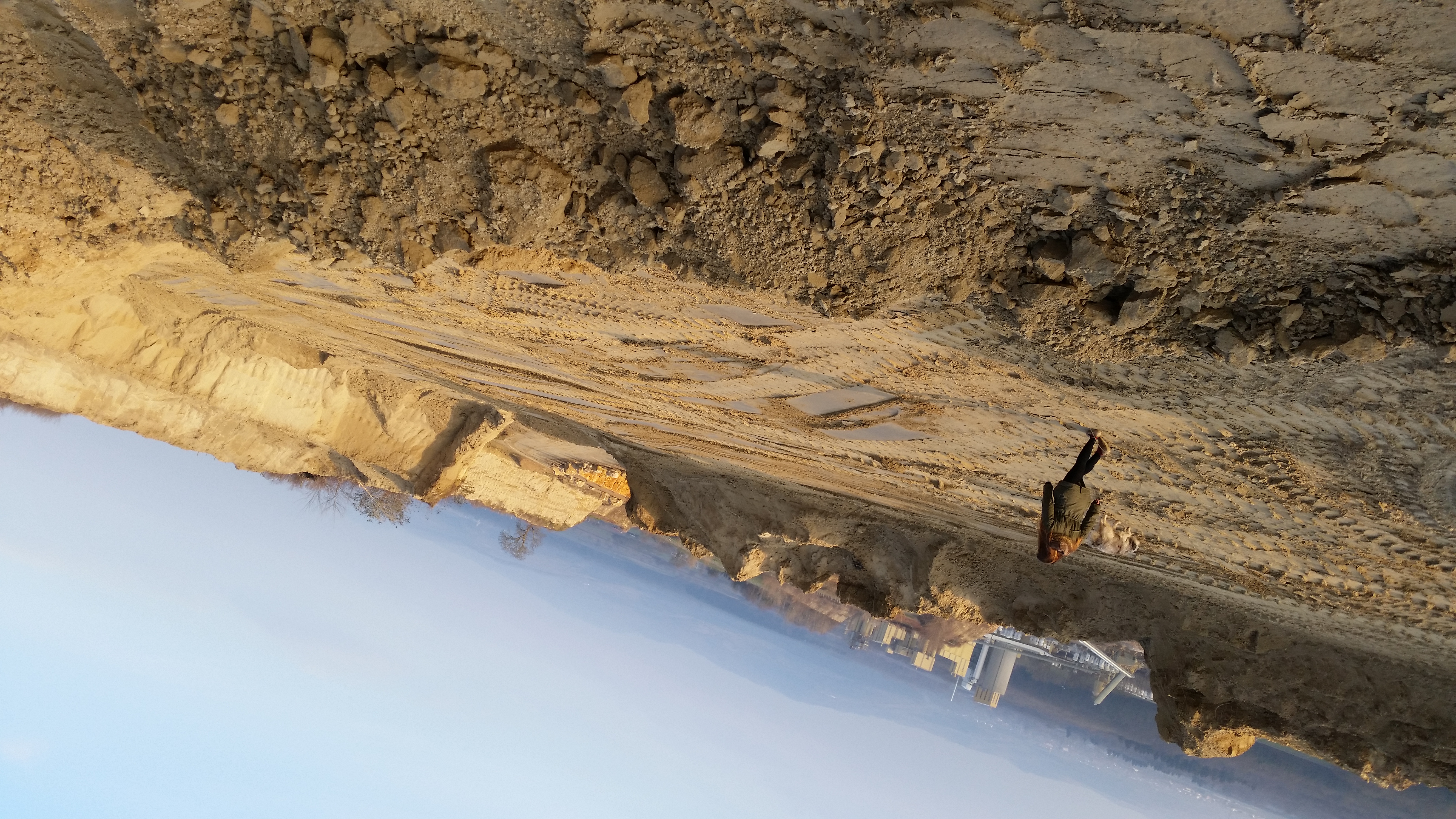 Natur unD artenschutz
Schützenswerte
einmalige 
Felsformationen

Artenschutz

Uhu
Bienenfresser
Wildbienenarten........
Auflagen zur Renaturierung ( LRA )
Auflage aus der immissionsrechtlichen Genehmigung 1997  ( LRA )                        																						( Auszug: 2.5.1 Wiederauffüllung  )                                                                                                  	             																	       Anlage 5 wird der Zwischenzustand für Abbau und Wiederverfüllung / Rekultivierung aufgezeigt, wie er sich nach Beendigung des Abbaus  in den Stufen 1 – 3 darstellt. ( 2.5.1 Wiederauffüllung )                                                                                 																			                                                                                    
Nach Baubeginn in Stufe 4 müsste Auflagen erfüllt werden                                    																			            Wer kontrolliert das?                                                                                                         Wo sind die vom LRA vorgeschriebenen Renaturierungen?
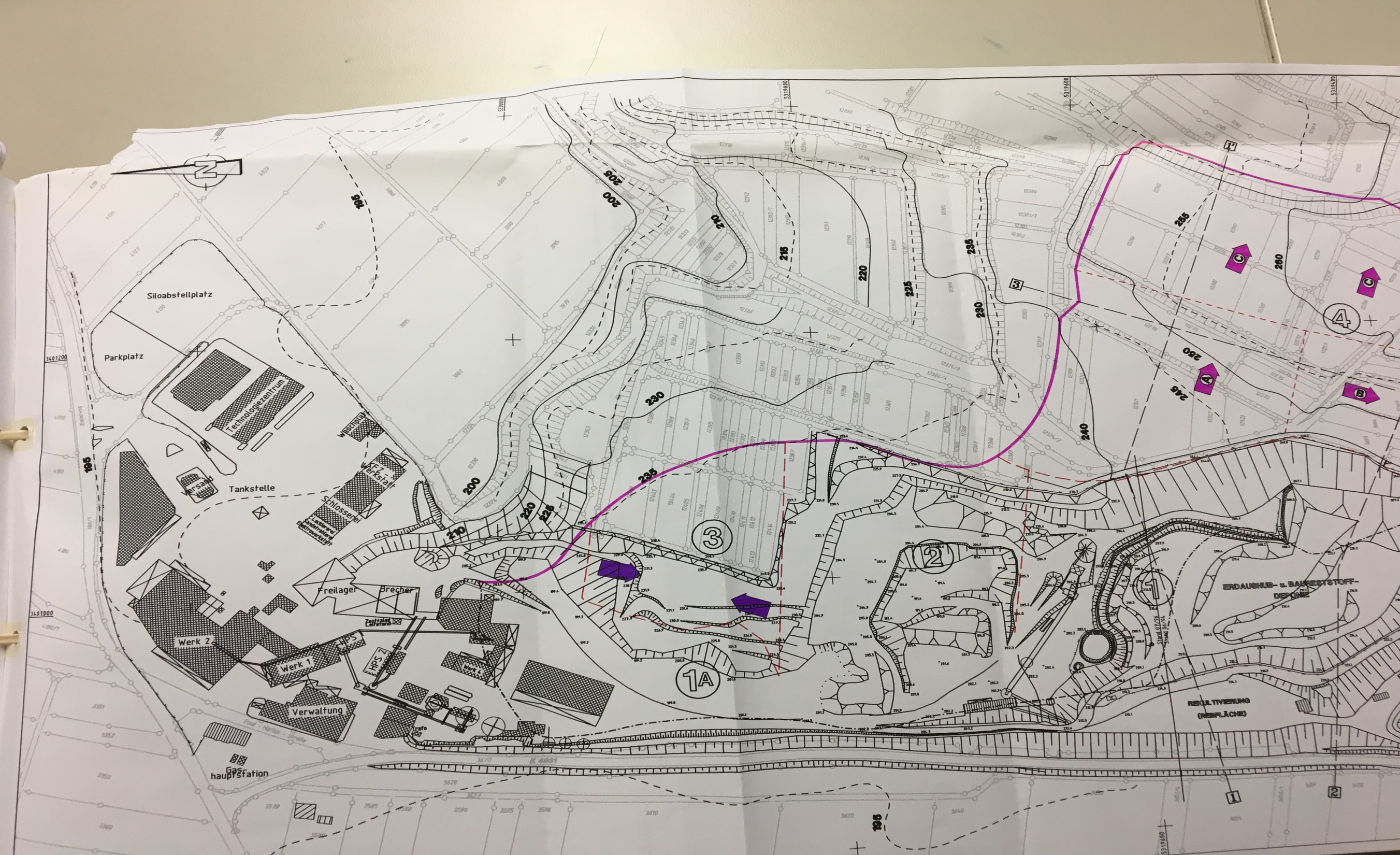 Auflagen zur Renaturierung in Abschnitt 1 -3
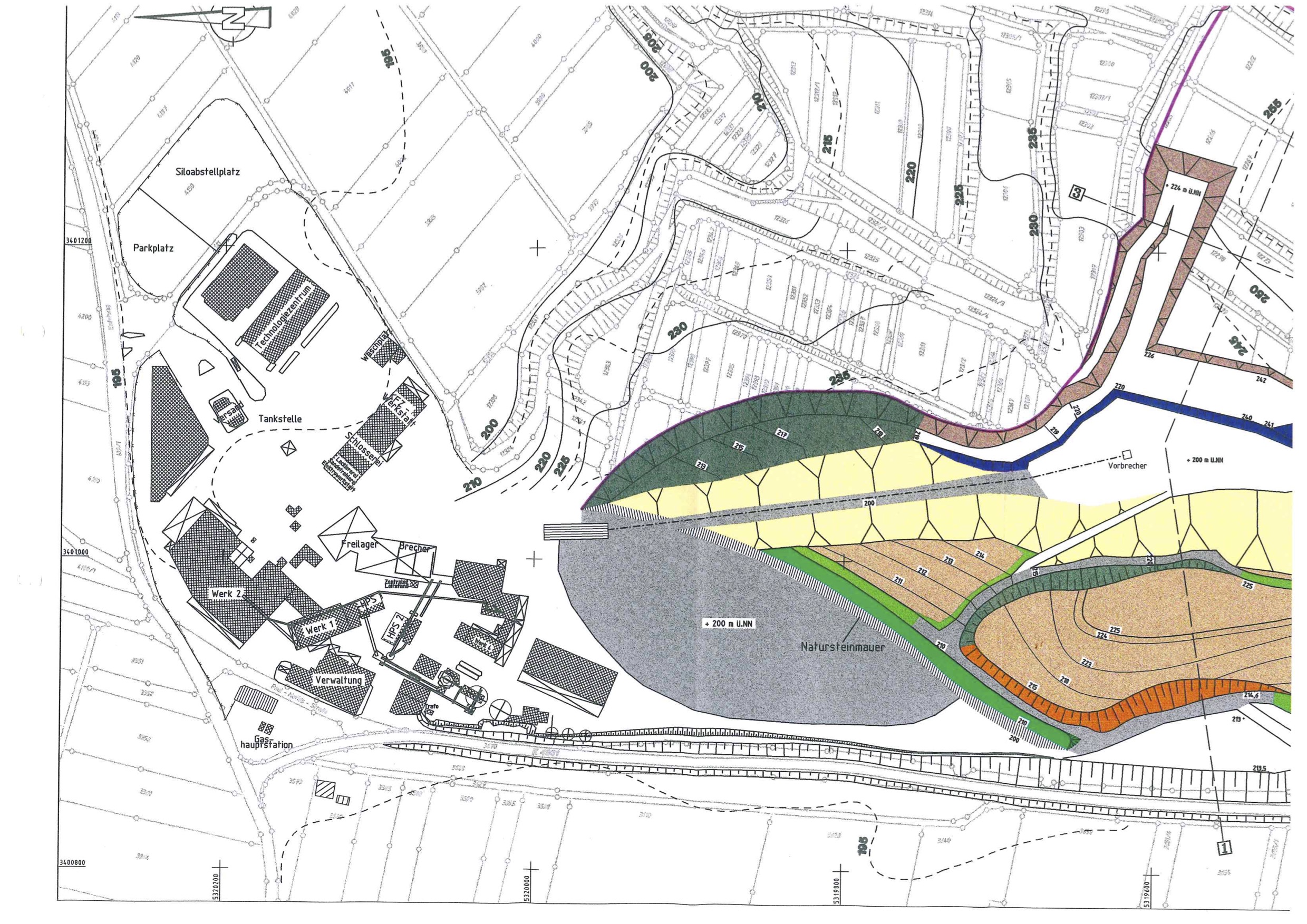 Auflagen zur Renaturierung in Abschnitt 1 -3
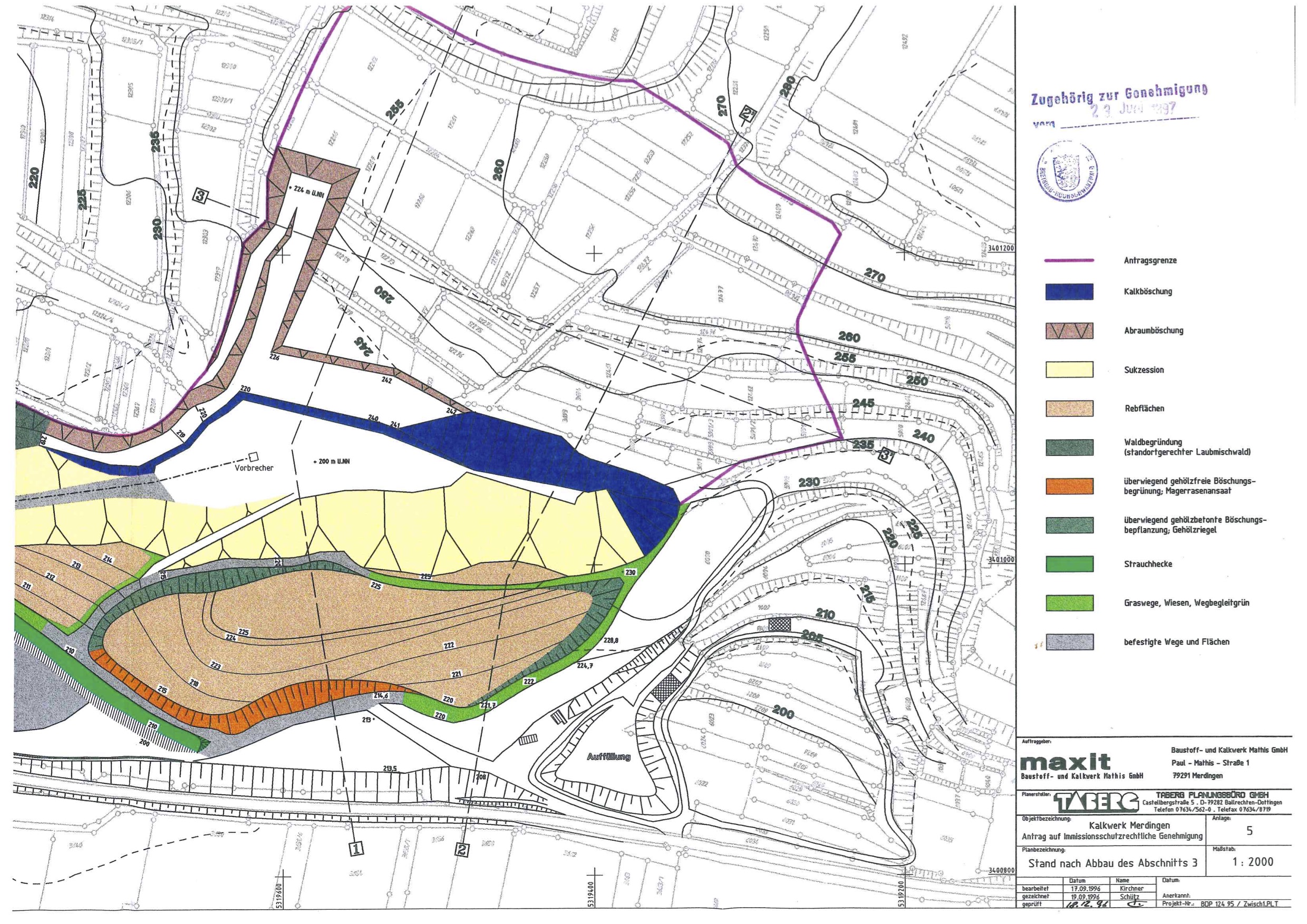 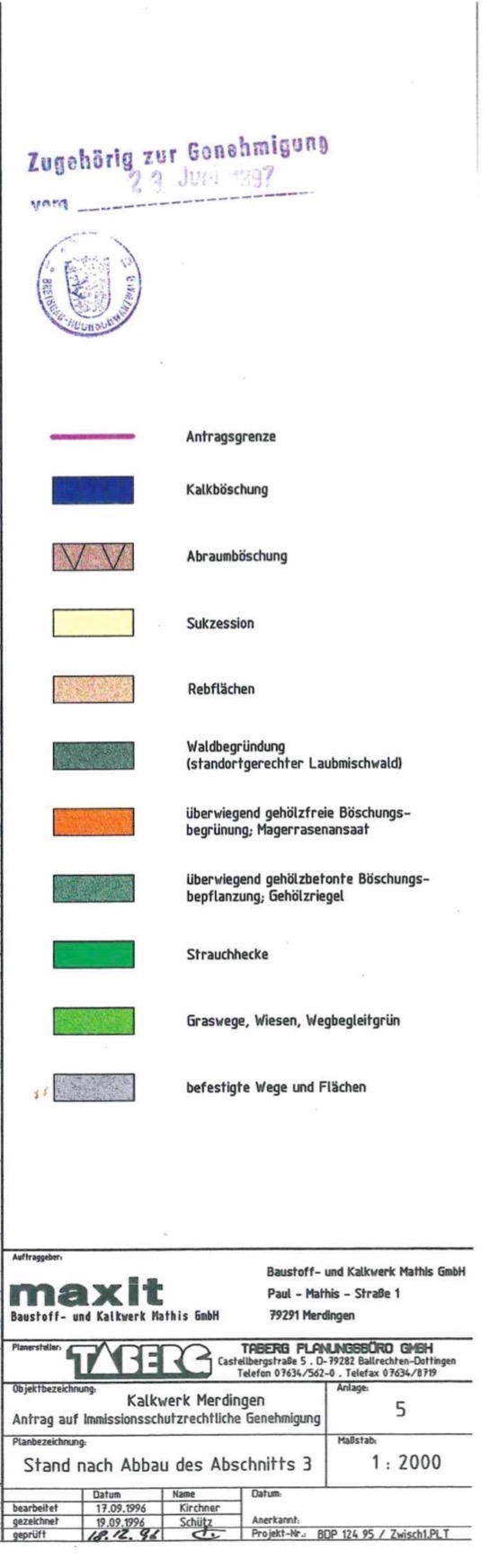 Legende - Auflagen für die Renaturierung
( Auszug aus dem immissionrechtlichen Genehmigung 1997, LRA )
Antragsgrenze 
Kalkböschung 
Abraumböschung
Sukzession 
Rebflächen 
Waldbegründung ( Standortgerechter Laubmischwald 
überwiegend gehölzfreie Böschungsbegrünung, Magerrasensaat 
überwiegend gehölzbetonte Böschungsbepflanzung, Gehölzriegel  
Strauchhecke   
Graswege, Wiesen, Wegbegleitgrün 
befestigte Wege und Flächen

Wir befinden uns mit dem Abbau in Abschnitt 4.
Welche Renaturierungsmassnahmen wurden wann und wo durchgeführt ?
Was haben wir bisher erreicht
Sichtung der Vermessungspläne Im Landratsamt   ( Umweltinformationsgesetz )                                                     Hier werden die Maßnahmen zur Renaturierung in der immissionsschutzrechtlichen Genehmigung vorgeschrieben 
Wir sind im Dialog mit politischen Mandatsträgern, z.B. Bärbl Miliech, Kerstin Andreae .
Kontakt mit den Behörden, Umweltverbände wie Nabu, Schwarzwaldverein etc.....
Kontakt mit BI Bötzingen
Durch Tuniberg Exkursionen ( Nabu - Herr Treiber, Schwarzwaldverein - Herr Lutz konnten wir viele Bürger informieren
Unsere Befürchtungen
Verdoppelung der Fläche des Steinbruchs  ( siehe Regionalplan )
Starke Zunahme der Verkehrsbelastung ( bes. LKW Verkehr )
Erhöhung der Immissionen, Co2, Stickoxide, Staubbelastung
Verlust von Lebensqualität
Was passiert mit dem Nato Tanklager auf dem Gelände?  

Gewinnmaximierung eines europäischen Großkonzern  

Raubbau auf Kosten der Menschen, der Artenvielfalt und Naturschutz                    Insektensterben, Bienensterben                                                                                                Rückgang vieler Vogelarten                                                                                                                                          Zerstörung einer einzigartigen Landschaft